Daniel Enard 		1939-2008	  🇫🇷	Raymond Wilson 	1928-2018	🇬🇧
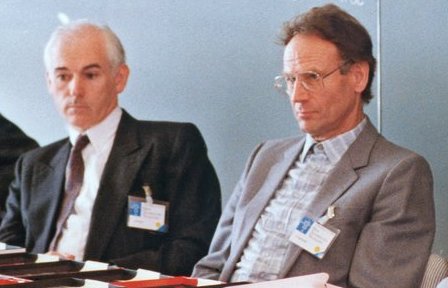 D. Enard, VLT Optical Engineer, ESO
	R. Wilson, NTT Designer, Active optics, ESO
Lodewijk Woltjer 	1930 – 2019.      🇳🇱
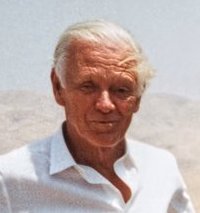 ESO Director general 1975-1987
Initiator and father of the VLT
Early supporter of the VLTI
François Roddier	1936 – 2023	 🇫🇷
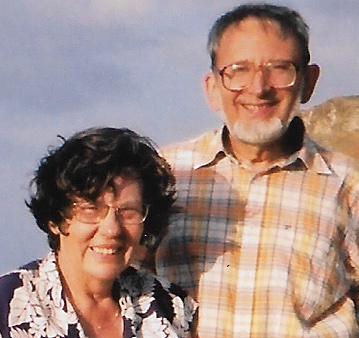 Theory of high resolution imaging
New concept of adaptive optics
Observations at CFHT
Jacques Beckers		1934 – 2021   🇳🇱      	🇺🇸
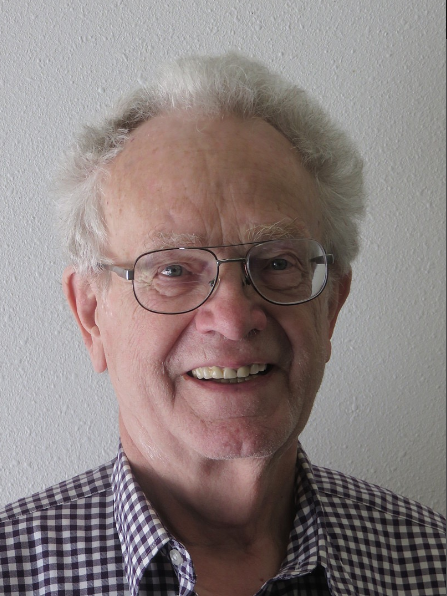 Solar astronomer (Sacramento Peak)
NNTT Project group 1980-199O (NOAO, Tucson)
VLTI Head at ESO for implementation (1988-1992)
Jean-Marie Mariotti 	1955 – 1998. 🇫🇷
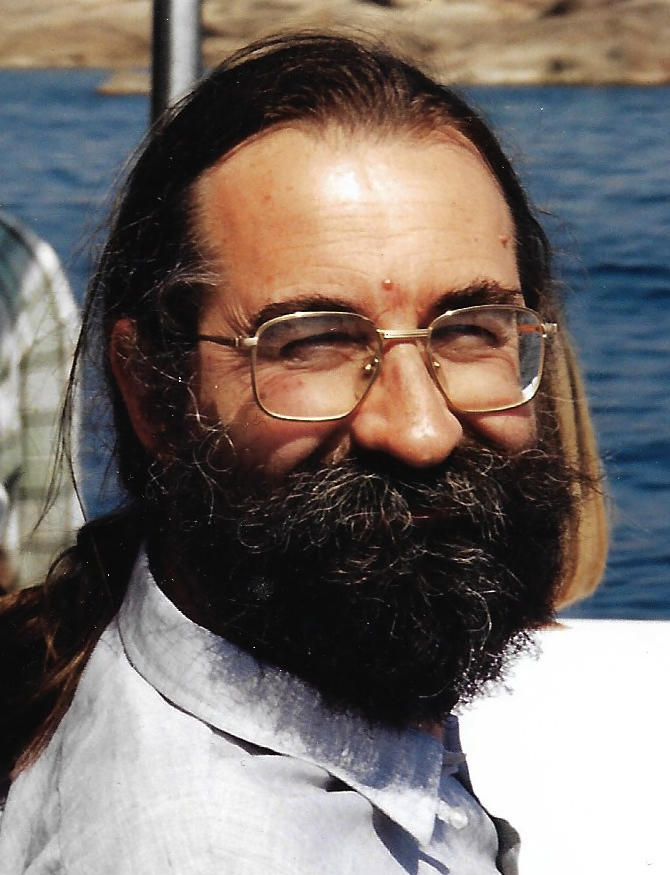 Astronomer & Optician
Infrared interferometry (Meudon, Torino)
VLTI Head (1995-1998) at ESO
Jean-Pierre Swings		1943 – 2023      🇧🇪
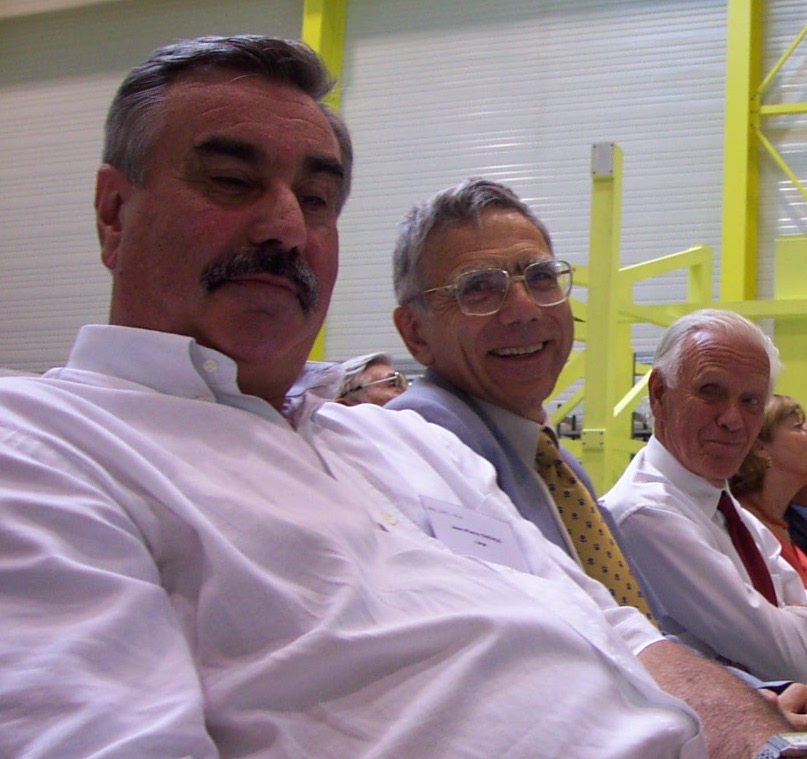 Astronomer (Liège)
Chair of VLT Working Group (1980 – 1986)
Member, VLTI Working Group (1984-1987)
Renaud Foy 		1944 -  2024	 🇫🇷
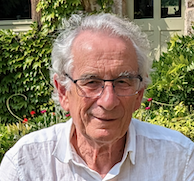 Astronomer
Speckle interferometry
Laser star(1985) with A. Labeyrie
Leonid Weliachew		1936 – 1986	 🇫🇷
Radioastronomer (Meudon, IRAM)
VLTI Consultant
Riccardo Giacconi		1931 – 1999	🇨🇮 🇺🇸
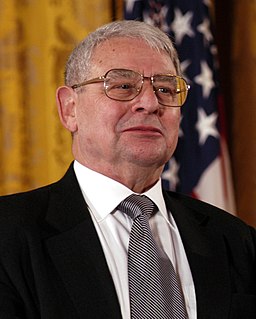 ESO DG 1993-1999
Recovery plan for Adaptive optics and VLTI
Absents, vivants
Christian Perrier
Dennis Downes
James Lequeux
François Sibille
Paolo di Benedetto
Harry van der Laan
Massimo Tarenghi
Jan Wijnbergen
Marc Sarazin
Oberto Citterio